Home care
Latar belakang
Sejauh ini bentuk-bentuk pelayanan kesehatan yang dikenal masyarakat dalam sistem pelayanan kesehatan adalah pelayanan rawat inap dan rawat jalan. Pada sisi lain banyak anggota masyarakat yang menderita sakit karena berbagai pertimbangan terpaksa dirawat di rumah dan tidak dirawat inap di institusi pelayanan kesehatan.
	Perawatan Kesehatan di rumah bukanlah merupakan sebuah konsep baru dalam sistem pelayanan kesehatan, termasuk pada kasus perawatan kebidanan. Seiring dengan meningkatnya angka kelahiran bayi setiap tahunnya di Indonesia membuat bidan semakin banyak dibutuhkan oleh masyarakat. Perbedaan antara bidan home care dengan bidan yang bekerja di salah satu fasilitas kesehatan tidak jauh berbeda. Hanya saja bidan home care dapat membantu langsung di rumah sehingga perawatan ibu dan anak semakin intensif.
Manfaat..
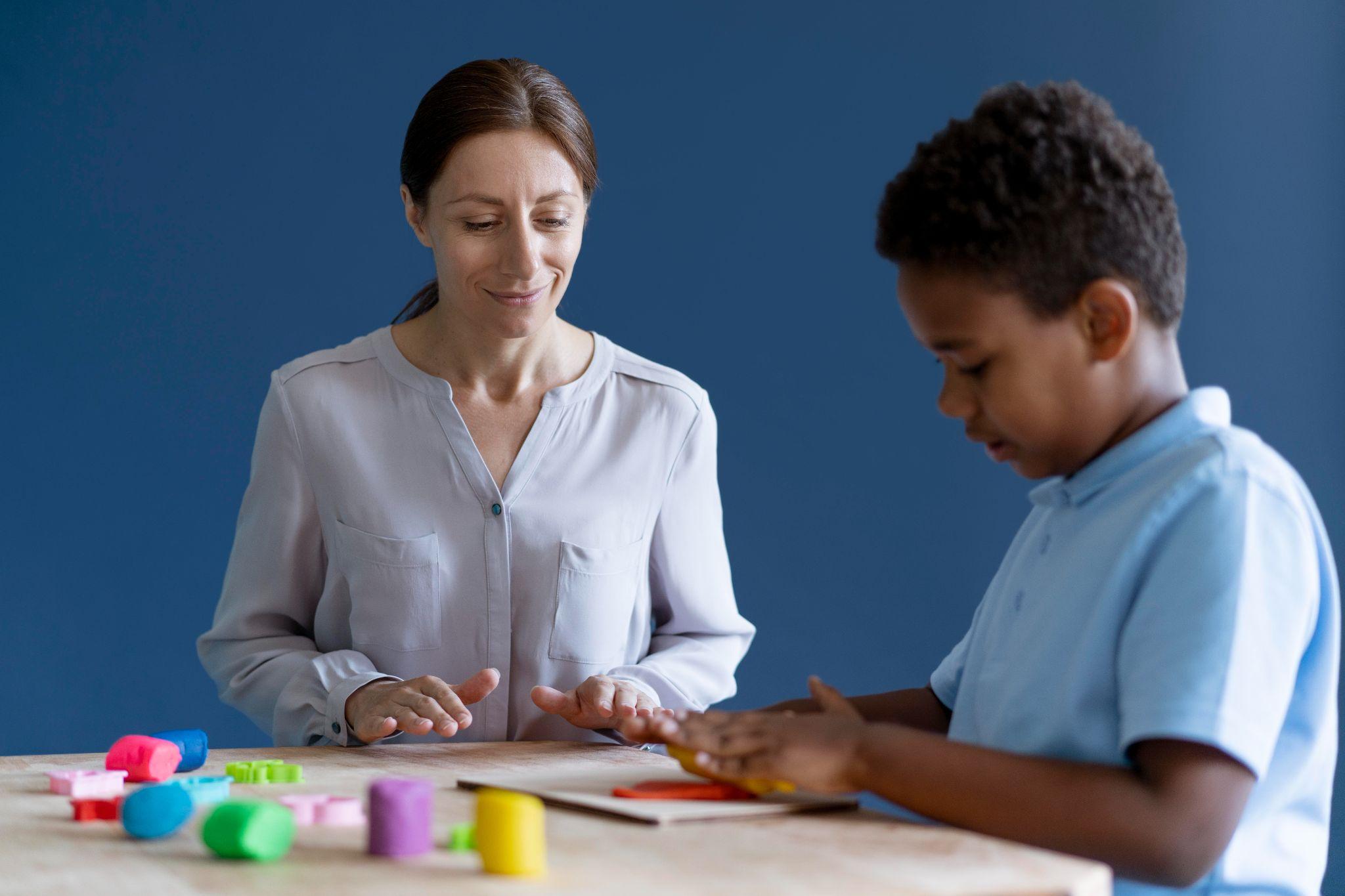 Dapat menjadi sarana belajar untuk menambah wawasan dan pengetahuan dan dapat menerapkan tindakan keperawatan dirumah. Pada masyarakat, agar lebih memahami mengenai pelayanan kesehatan di rumah (home care).
Apa itu home Care????????Home Care adalah,,,,,,,,,
Home care adalah layanan kunjungan kesehatan ke rumah yang dilakukan oleh tenaga ahli yang telah memenuhi standar. Khusunya bidan mempunyai tujuan bukan hanya memastikan keadaan ibu dan bayi baru lahir tetap dalam status sehat, tapi juga dapat mendeteksi, mencegah dan menangani komplikasi pada masa hamil, nifas, bayi baru lahir, bayi dan balita.
Tujuan Home care
Tujuan 
khusus
Peningkatan kualitas pelayanan kebidanan di rumah
 Penggerakan dan pemberdayaan individu, keluarga dan kelompok
 Peningkatan support system yang adekuat dan efektif dalam pelayanan kesehatan kebidanan
 Sebagai bagian dari monitoring dalam memantau kesehatan klien.
  Sebagai bagian dari strategi pemasaran dalam pengembangan layanan jasa kesehatan.
Tujuan 
umum
Meningkatkan kualitas pelayanan kepada klien dan keluarga
Prinsip Home CareAgar pelayanan home care ini dapat berjalan dengan lancar maka perlu diperhatikan beberapa prinsip dalam melakuakan pelayanan home care.
Prinsip-prinsip tersebut diantaranya:

 1.  Mengelola dan melaksanan layanan kesehatan yang dilakukan oleh bidan sesuai    dengan kondisi klien.

 2.  Melaksanakan setiap tindakan berdasarkan konsep kebidanan.

 3. Melakukan dokumentasi keperawatan secara sistematis, akurat, komprehensif, dan berkelanjutan

 4. Selalu berpatokan kepada data hasil pengkajian untuk melakukan tindakan diagnosa lanjutan.
 
5. Mengembangkan rencana asuhan dari diagnosa yang telah dilakukan khususnya yang berkaitan dengan pencegahan, terapi atau pemulihan.
Lanjutan…….
6. Melakukan pelayanan untuk memberikan kenyamanan yang berdampak terhadap peningkatan penyembuhan dan mencegah komplikasi.

 7. Melakukan evaluasi secara berkelanjutan mengenai pelayanan kebidanan yang diberikan kepada klien dan keluarga
.
 8. Bertanggung jawab penuh terhadap pelayanan kebidanan yang dilakukan kepada klien atau keluarga dengan menggunakan manajemen kasus.

 9. Meningkatkan kompetensi profesional secara individu dan juga tim tenaga kesehatan lainnya.

 10. Berpartisipasi dan berkontribusi dalam aktifitas riset yang berkaitan mengenai pengembangan pengetahuan layanan kesehatan home care.
Ada 3 manfaat Home care1. Bagi Klien dan Keluarga2. Bagi tenaga kesehatan/ Bidan3. Bagi fasilitas Kesehatan1.bagi klien dan keluarga• Program Home Care, karena dapat mengurangi biaya     akomodasi pasien, transportasi dan konsumsi keluarga • Mempererat ikatan keluarga • Merasa lebih nyaman karena berada dirumah sendiri. • Makin banyaknya wanita yang bekerja diluar rumah, sehingga tugas merawat anggota keluaraga yang biasanya dilakukan ibu terhambat oleh karena itu kehadiran bidan untuk menggantikannya.
2. Bagi tenaga Kesehatan/bidan• Memberikan variasi lingkungan kerja, sehingga tidak jenuh dengan lingkungan yang tetap sama. • Dapat mengenal klien dan lingkungannya dengan baik, sehingga pendidikan kesehatan yang diberikan sesuai dengan situasi dan kondisi rumah klien, dengan begitu kepuasan kerja bidan akan meningkat.3.bagi fasilitas Kesehatan• Membuat fasilitas kesehatan tersebut terkenal dengan adanya pelayanan home care yang dilakukannya. • Untuk mengevaluasi dari segi pelayanan yang telah dilakukan. • Untuk mempromosikan fasilitas kesehatan kepada masyarakat.
Unsur Utama Dalam Home Care
Klien
Pengelola pelayanan
Pelaksana pelayanan
Klien adalah penerima perawatan kesehatan di rumah dengan melibatkan salah satu anggota keluarga sebagai penanggung jawab yang mewakili klien
Pengelola pelayanan adalah agensi atau unit yang bertanggung jawab
Pengelola pelayanan bisa Puskesmas, RS, Klinik, Praktek mandiri/perorangan atau praktek
Pelaksana pelayanan adalah terdiri dari tenaga kesehatan professional yang menpunyai surat tanda registrasi/ijin praktek yg merupakan kolaborasi praktisi kesehatan baik itu Bidan, perawat, dokter, fisioterapi, ahli gizi
Tugas pokok bidan Home Care
Memantau Kesehatan Janin dan Ibu.
Memberikan Suntik Imunisasi.
Memberikan layanan bagi ibu pasca melahirkan
Memberikan Penyuluhan
Memberikan Pengetahuan Tentang KB
Bentuk pelayanan kebidanan dalam Home Care. 1. Seiring dengan meningkatnya angka kelahiran bayi setiap tahunnya di Indonesia membuat bidan semakin banyak dibutuhkan oleh masyarakat. Tidak hanya untuk mengurus persalinan saja, bidan juga berperan dalam memberikan pelayanan ANC, KB serta imunisasi bagi para bayi balita serta layanan kesehatan lainnya. 2. Layanan home care yang saat ini banyak dilakukan oleh bidan diantaranya: baby massage, newborn care (memandikan BBL), prenatal dan post natal massage, private prenatal yoga, kelas childbirth education bahkan ANC, Imunisasi, dll. 3. Pelayanan home care hendaknya diberikan sesuai dengan kewenangan dan standar pelayanan kebidanan, setiap pelayanan yang diberikan terdapat pencatatan, pendokumentasian dan pelaporannya sehingga asuhan bisa dilakukan secara continue.
Saran dan kesimpulan
home care adalah layanan perawatan kesehatan yang dilakukan oleh tenaga kesehatan profesional kepada individu atau keluarga yang dilakukan di rumah dengan mempertimbangkan aspek bio, psiko, sosial, spiritual dan ekonomi secara komprehensip dengan mengutamakan kepentingan dan kepuasan pasien yang dilaksanakan secara efektif dan efisien
Berdasarkan kesimpulan di atas, penulis menyarankan agar para pembaca khususnya mahasiswa untuk dapat meningkatkan pemahamannya guna terwujudnya pelaksanaan proses belajar yang baik
Contoh layanan Home Care:ibu & Bayi Layanan home care yang tersedia untuk ibu: • Senam ibu hamil • Pijat ibu hamil • Pijat laktasiLayanan home care yang tersedia untuk bayi: • Newborn care• Baby spa• Baby massage• Baby gym
Tugas dan tanggung jawab bidan home care khusus bayi baru lahir,  Bidan tidak hanya bertanggung jawab pada perawatan si kecil, tapi juga menjadi teman serta tempat bagi ibu untuk bertukar cerita seputar perawatan bayi. Hal lain yang dapat dilakukan oleh bidan yaitu:
Terimakasih……Mariki’ wujudkanbidan Sehat,cerdas,bermutu serta BerAkhlak